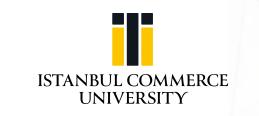 2019-2020 ACADEMIC YEAR
AVIATION SPEAKING SKILLS(LNG312) WEEK 1- TELEPHONES
Who Invented the First Telephone?
Did you know that there are more telephones in
the world than there are people?  Cell phones
alone add up to more than 6 billion (there are
over 7 billion people in the world)!  It’s hard to
imagine a world without the telephone, and the
person we have to thank for the telephone is
Alexander Graham Bell, who invented it in 1876.
Alexander was born on March 3, 1847 in
Edinburgh, Scotland.  As a young boy, he was very
talented in music, poetry and art, and when he was
only 12 years old, he began inventing things.  Also,
when he was 12, his mother began to lose her
hearing and was later to become completely deaf. 
This greatly affected Alexander, who became very
interested in the scientific study of sound and the
human voice.
In 1870, at the age of 23, Alexander moved to Canada with his parents where they bought a farm in the province of Ontario.  It was there that he built a small workshop to continue his experiments in sound.  In 1871, Alexander moved to Boston, in the United States, to teach deaf students, people who could not hear, how to communicate.  One of his students was Helen Keller who was unable to see, hear or speak.  Starting from 1873, he began to teach less and focus his energy on experiments with sound.
On March 10, 1876, while working on his invention, Mr. Bell  spoke the first words ever into a telephone: “Mr. Watson,  come here, I want to see you,” when he had a small accident in his laboratory.  The first telephone, a machine that was able to carry the human voice over long distances, had been invented.  By 1886, over  150,000 people in the United States owned one, and our world would never be the same again.  Alexander Graham Bell died in Canada in 1922.
READING COMPREHENSION
1.  The article is about how the telephone was invented. 
 (a) TRUE (b) FALSE (c) It doesn’t say. 
 
2.  There are 6 billion phones in the world. 
 (a) TRUE  (b) FALSE  (c) It doesn’t say. 
 
3.  In Paragraph 1, what does ‘it’ refer to? 
 (a) telephone (b) cell phone (c) the world population 

 4.  Where was Alexander born? 
 (a) Canada (b) the United States (c) Scotland
5.  Alexander invented the telephone when he was only 12 years old. 
 (a) TRUE (b) FALSE (c) It doesn’t say. 
 
6.  In Paragraph 2, what does ‘This’ refer to? 
 (a) his talent in music, poetry and art (b) inventing things (c) his    mother’s deafness 
 
7.  What did Alexander do when he first moved to Canada? 
 (a) He experimented. (b) He became a teacher. (c) He became a farmer. 
 
8. Why was Helen Keller unable to see, hear or speak? 
 (a) She didn’t like to communicate. (b) She had an accident
       when she was a child. (c) It doesn’t say.
9.  Who was Mr. Watson? 
 (a) probably Alexander’s helper (b) probably Alexander’s father (c) probably a doctor 

10.  When was the first telephone invented? 
 (a) 1922 (b) 1876 (c) 1873

 © www.allthingstopics.com
Vocabulary List
Invent
Deaf
Affect
Workshop
Experiment
Communicate
Writing
OPINION ESSAY:  “Should elementary school
students be allowed to have cell phones?”
Video Link  Copy the link to your browser and anwer the questions.
Alexander Graham Bell's Telephone Prototype
https://www.youtube.com/watch?v=0ByHPDK_LYM
Video Comprehension
What could a telegraph send?
Did the liquid transmitter work?
When did Alexander Graham Bell invent the Centennial phone?